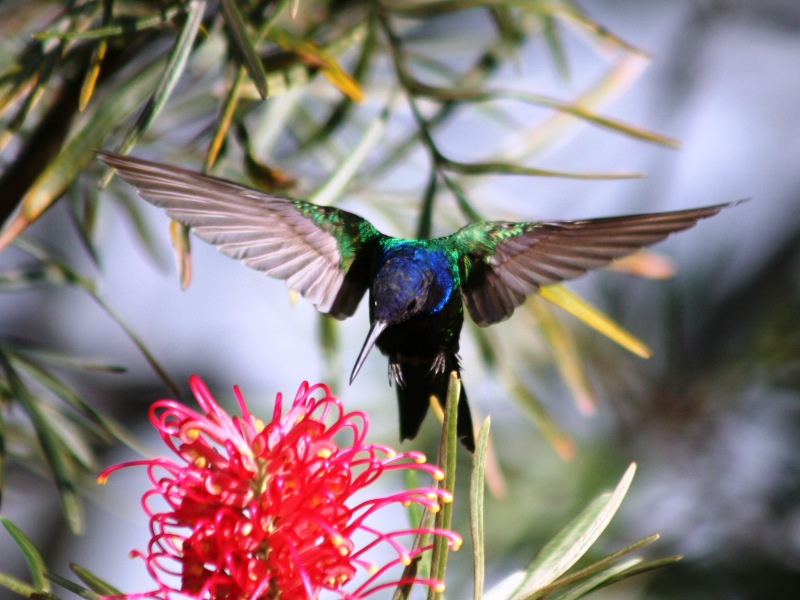 Колибри
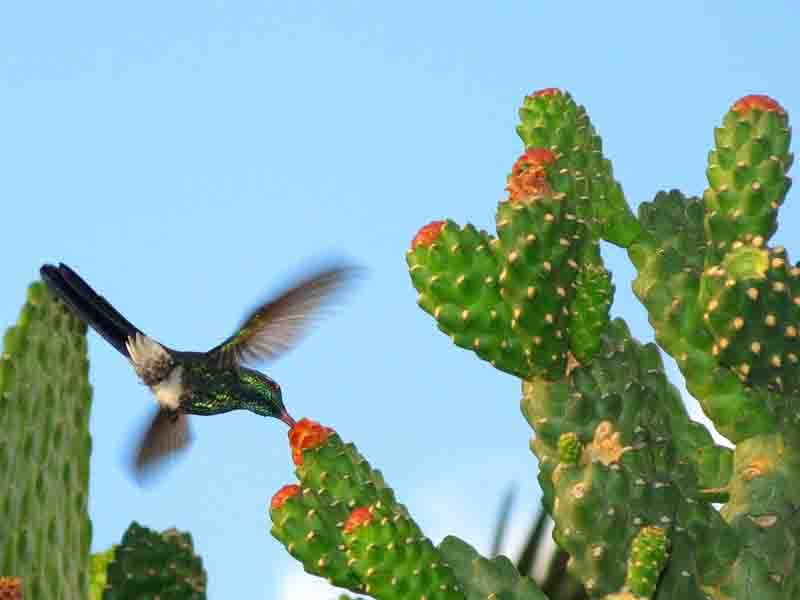 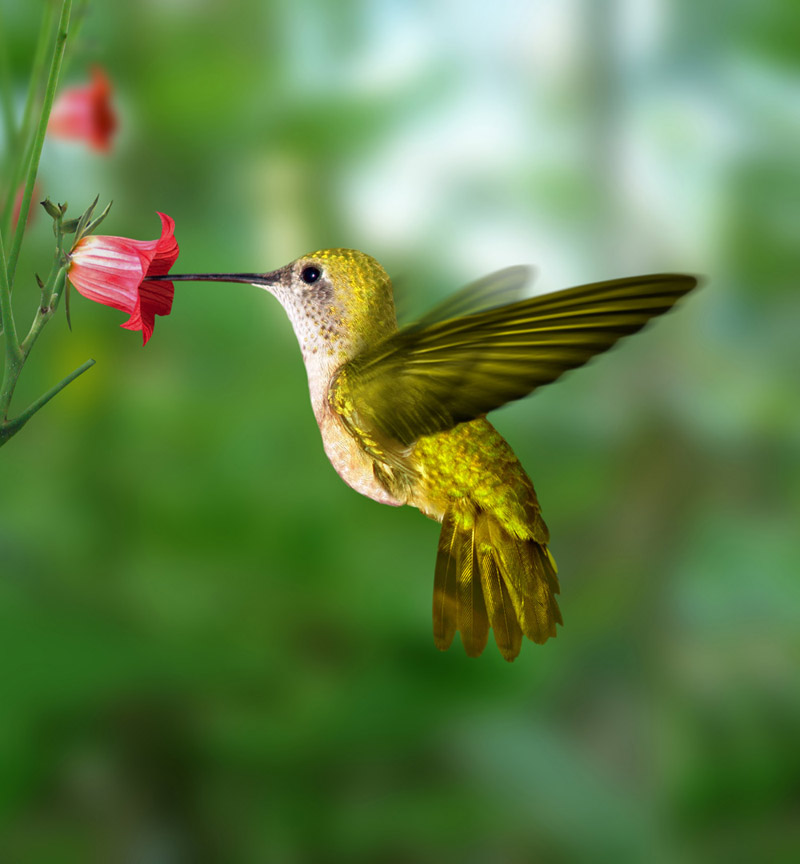